Developmental Experiences of Multi-Cultural Identity for MENA-identified Individuals: A Qualitative Narrative Study
Lama Hassoun Ayoub, MSPH 
Robert Ty Partridge, PhD
Wayne State University
[Speaker Notes: Introduce self, pronouns, and identity (Lebanese / both parents Lebanese / immigrant / ½ life in Lebanon and ½ in America)]
Agenda
Introduction & Terminology
Study Aims
Method
Sample Characteristics
Qualitative Results
Quantitative Results
Discussion
Questions
Introduction
Individuals who identify as Middle Eastern, North African, or Arab (MENA) living in the United States navigate complex religious, social, and cultural contexts as they develop from childhood through adulthood.
The experiences and identity of MENA individuals are often studied in the context of global political events such as 9/11 or the War on Terror, or refugee experiences (Awad et al., 2019; Marvasti, 2005). 
Few studies have examined the life narratives of MENA emerging adults as it relates to their identity exploration, struggles and/or resolution, and experiences with racism and discrimination, outside of studies related to political events.
Terminology
As an invisibilized community, people who identify as having origins in the Middle Eastern and/or North African have much  more complex identities than many of the terms used to define us:
Middle East - term created by the British / colonial West
Arab - common language and history; erases non-Arabs in MENA and colorism
Muslim - umm.. no. 
SWANA
People with origins in MENA are not one homogenous group 
For the purposes of this presentation, I will use the term MENA, but participants are described based on their individual descriptions of their identities.
[Speaker Notes: Middle East (or MENA) - a term originally created by the British that centers the West
Arab - a term that identifies a common language and history, but can also groups that speak other languages (Kurds, Armenians), groups that were conquered by Arabs, and erases colorism within people of this region
Muslim - most Muslims are not Arab, many Arabs are not Muslim. Western nations have made these two terms synonymous but they are not. The MENA region contains a huge diversity of religions (incl. Pagans and atheists). 
SWANA - South West Asia and North Africa - a recently emerging term that some people use, but still identifies folks by their region of the world they come from and doesn’t center important differences]
Study Aims
The aim of the study was to examine key developmental experiences for multi-ethnic or multi-cultural individuals and the trajectory of those events from childhood to adulthood. 
This presentation focuses on the MENA sub-sample of the larger study, with an emphasis on examining identity development in childhood, adolescence, and emerging adulthood through narratives of events of ethnic salience to participants.
Method
Mixed-method design 
Three qualitative narrative descriptions of specific events in which their race or ethnicity was particularly salient (with follow up Q’s)
earliest childhood memory
adolescence
within the last 2 years (emerging adulthood)
Quantitative measures
Perceived ethnic integration (1=complete separation, 7=complete overlap)
Satisfaction with Life Scale (Diener, et al.,  1985),
Multigroup Ethnic Identity Measure (Phinney, 1992). Q
[Speaker Notes: ualitative data were analyzed through an integration of grounded theory and critical inquiry methods (Charmaz, 2017).  Reflexive qualitative reactions were also collected, situating the researcher in the coding context]
Sample Characteristics
Full sample recruited online: 126 participants identifying as bi/multi-racial OR multi-cultural
MENA sub-sample of the study was 35 participants who identified as Middle Eastern, North African, or Arab (27.8% of the full sample). 
54.3% identified as cis-women
68.6% had both parents who are MENA-identified
9 participants had only a father with MENA identity 
2 had only a mother who was identified as MENA
Age range: 18 - 29 (M=20.3)
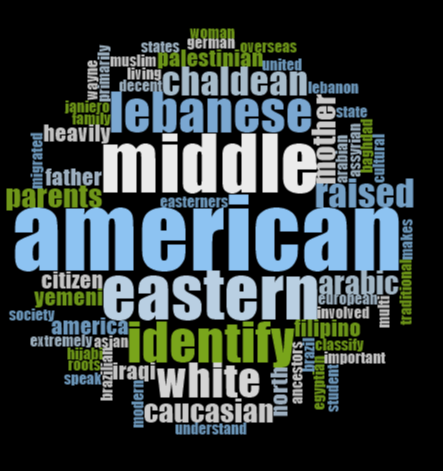 How do these participants define their identity?
[Speaker Notes: Middle Eastern & American were most frequently used terms
We know that 11 participants (35%) are actually multi-racial (1 arab parent and the other parent is another identity), so we see here that words like Brazilian, Asian, german, white, caucasian]
Childhood Experiences
For most participants, their first experience of ethnic salience occured in middle childhood
Earliest age: 3 years old
Mean: 8.4 years old
 Main themes of childhood memories: 
Grandmothers and family
School-based Cultural Awareness
Othering & Stereotypes
Grandmothers and family
Grandmothers were a main source of ethnic knowledge especially through language 
After grandmothers, fathers were the mostly commonly named family member who led discussions about family origins
“As early as I remember speaking arabic to my grandma.” 
(S identified as Iraqi-American; age 19)
“My grandma was talking to me in Chaldean.” 
(S identified as Assyrian and Chaldean; age 18)
When I was about 8 years old, I was sitting at my Grandma's house and my father and his mother were speaking in a different language. (S identified as MENA; age 18)
“I remember when I was 8 my father was talking about the conflict between Israel and Palestine and I asked him why it worried him so much and that's when he broke the news to me that I'm half Palestinian.” 
(S identified as half Lebanese, half Palestinian; age 18)
[Speaker Notes: defining “othering” as a personal, social, cultural, and historical experience involving (a) cultural and racial ambiguity, (b) categorization and labeling, (c) hierarchical power dynamics, and (d) limited access to resources. (borrero et al., 2012)
Us vs them dynamic in othering is especially relevant to MENA 

S1: was 5 years old in 2001

Another exmaple:]
Schools & Cultural Awareness
Childhood narrative events frequently involved positive school-based cultural awareness experiences, such as a culture day at school. 





Although sometimes these events created confusion and questioning for a few participants
“In Kindergarten, I remember dressing up in my cultural clothing and going to class for "Culture Day". I was wearing a thobe and toteei.” 
(S identified as MENA; age 19)
“My first memory of when I was first aware of my ethnicity was in third grade when I was 8 years old, we were given a project on our ethnic background. I had always known that I was Middle Eastern and my family is from a different country, but I did not realize it until this project. Majority of the students in the class were white, so they touched on their background, but it was repetitive because most of them had similar backgrounds. When I presented my project, I had different things to say about my culture and ethnicity and to many of the students, they were surprised because they thought I was also another white girl. That presentation is what made me realize I was a little bit different than everyone else in the class.” 
(S identified as Middle Eastern and Caucasian; age 18)
“In school when I had to do a project on my ethnicity. I learned so much I didn't know about myself.” 
(S identified as Middle Eastern and white; age 20)
[Speaker Notes: Identification as “white” or “caucausian” is complicated: some of our participants actually have one white parent and another middle eastern parent. Others just identify as white, even though they indicate that both parents are middle eastern or north african. Another has a mother who is ½ white and ½ mena, and a father who is MENA; they indicated that white was part of their self-identity.]
Othering
Common theme of feeling different or “othered” at school or with peers
Both arabic-speaking and non-arabic speaking participants experienced this in different ways
“I went to an elementary school where it wasn't very diverse.  Me and my sister were the only ones who had immigrant parents. As a child, we were never made fun of but i always felt different than everybody else.” 
(S identified as Yemeni-American; age 21)
“My first day of school not knowing any English and having everyone around me speak a language I didn't know.”
(S identified as Middle Eastern; age 21)
“I do not speak arabic … when I was in arabic school as a child I felt like people treated me differently because I was half white” 
(S identified as half white, half Lebanese; age 23)
[Speaker Notes: defining “othering” as a personal, social, cultural, and historical experience involving (a) cultural and racial ambiguity, (b) categorization and labeling, (c) hierarchical power dynamics, and (d) limited access to resources. (borrero et al., 2012)
Us vs them dynamic in othering is especially relevant to MENA 

S1: was 5 years old in 2001]
Othering through Stereotypes
“The earliest memory of a time that I was aware of my ethnicity was in 2001, right after September 11th. I would consistently get called "a terrorist", just because of my descent.” 
(S identified as ME and West Asian; age 23)
Common theme of feeling “othered” through the use of stereotypes
Us vs them dynamic is prevalent in many other communities with “othering” experiences
Particularly stark in the sociopolitical context of MENA in the United States
This theme persists, and increases, during adolescence
“When I was in elementary school and my brother and I were on the bus. Some kids were making fun of us because we lived in a city with all white people. They didn't know what Chaldean even meant, so they called my brother and I terrorists and said we should have "towels" around our heads.” 
(S identified as Chaldean, Arab, and American, age 22)
[Speaker Notes: defining “othering” as a personal, social, cultural, and historical experience involving (a) cultural and racial ambiguity, (b) categorization and labeling, (c) hierarchical power dynamics, and (d) limited access to resources. (borrero et al., 2012)
Us vs them dynamic in othering is especially relevant to MENA 

S1: was 5 years old in 2001

For confusion and questioning: “When I was around five years old .. I remember a teacher asking me where I was from as part of an activity in class to learn about the culture. I said that I was from Michigan and she said that she meant my parents. I didn't really understand at the time what he was really talking about. (S identifies as European and ME; age 19).]
Adolescence
Themes during adolescence included: 
Cultural homelessness
Persistence of othering, stereotypes, and racism
More violence: physical fights; bullying; explicit racism
Gendered experiences (e.g. girls in hijab; boys on football team)
Dating challenges
A few participants described positive experiences 
Moving to a city with more people like them
Embracing one side of them (e.g. African side) because of peer support
Cultural Homelessness
“I would relate more with North Africans than I would black people. Sometimes I felt too black for the arabs and too arab for the black [people].”
(S identified as Black/AA and MENA; age 24)
Feeling like you don’t fit into any cultural groups (Vivero & Jenkins, 1999)
Participants consistently described scenarios where they did not fit into multiple ethnic groups/cultures
Not fitting into a minority culture (e.g. Arab) and the dominant culture (i.e. American or white)
Also includes not fitting into two minority cultures (e.g. Black and Arab; two different  MENA cultures)
“I didn’t quite fit in with the arabic students or the white students so i kind of kept to myself throughout high school. I was not arabic enough for the arabic kids and not white enough for the white kids.”
(S identifies as white and Lebanese, age 24)
Emerging Adulthood
Major themes in the emerging adulthood period include: 
Embracing identity/ies
Peer support
Continued racism and stereotypes (but less feelings of “othering”)
Less peer/school incidents
More incidents at work or in community
Less physical violence
Continued/increased dating struggles
Romantic relationships within same/different ethnicities or cultural backgrounds
Embracing Identity
“I have become more accepting to both cultural groups. The new generation of Chaldean Americans don't speak Chaldean or Arabic because of where we live now… people no longer see[s] me as half this or half that. I'm now seen as full on both ends.”
(S identified as Middle Eastern , Chaldean, and South American; age 22)
Participants discussed embracing their identity despite also describing continued incidents of racism and stereotypes, and feelings of cultural homelessness
“When I first met my boyfriend, I didn't know which ethnicity he followed so I didn't know which I should focus on. I ended up showing importance [to] both, because as I grew older I realized I am both ethnicities.”
(S identified as MENA and white; age 20)
“I traveled to the middle east earlier this year and it changed my perspective on life completely. I was exposed to the ethnic group my parents grew up with and it answered a lot of my questions.”
(S identified as Arab-american; age 18)
Peer Support
Participants identified peer support in adulthood in several ways:
Finding peers with similar identities
Spending time/building relationships 
Supportive dating relationships
Some cultural homelessness 
but less negative feelings about it
“Throughout the year, I got along with the other Middle Eastern students because they were accepting of how I am only half Middle Eastern. They did not care about how much Middle Eastern I had in me, we could still get along and talk about our culture.” (age 18)
“Meeting new people within the same ethnic group and making memories”
(S identified as Middle Eastern; age 21)
“In the past two years I have visited my Sudanese family and hung around my Arab friends. It is still amusing to see the two sides of me and they view me because each of them identify me as the opposite half”
(S identified as Afro-Arab; age 18)
Feelings about Identity
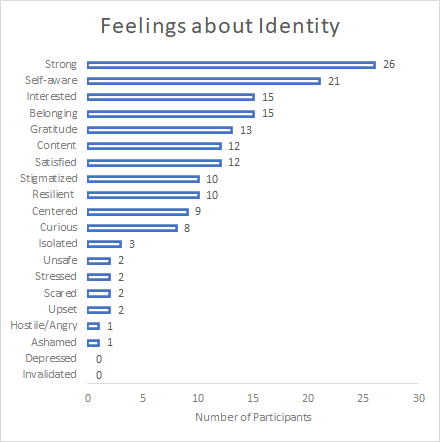 Strong was the most commonly selected feeling
Other common feelings: 
Self-aware
Interested
Belonging
Gratitude
Least frequent, but still concerning: 
Unsafe
Isolated
Stressed, Upset, Angry, Ashamed
The most common write-in word was “proud”
Summary & Discussion
Despite persistent life challenges and ongoing exposure to racism and bias, MENA adults reach adulthood with generally positive feelings about their identity and acceptance of their multiple cultures
Experiences vary slightly for those who identify with different races/ethnicities (e.g. white & Arab) but many common themes (cultural homelessness) emerged
Given the salience of ethnicity and culture emerging in childhood, parents and families should consider explicit racial/ethnic socialization practices and conversations early on with children
Limitations
Small sample limited to those who identify as multi-cultural in some way
Sample may be more diverse (people with parents of different ethnicities) than larger MENA population
Narrative study conducted online via text entry, not interviews (although people wrote pretty long stories)
Questions?
Contact Information:
Lama Hassoun Ayoub, MSPH - lama.hassoun.ayoub@wayne.edu
Ty Partridge, PhD - tpartrid@wayne.edu

Thanks: Isabella Warmbrunn, Meghan Frazho, Habeba Elmadawy
Extras
Multigroup Ethnic Identity Measure
[Speaker Notes: Is higher than other ethnic groups but not sure what that means…]
Life Satisfaction Scale
[Speaker Notes: alpha for full participants = .852
	alpha for MENA = .891
7-point scale // leans positive]